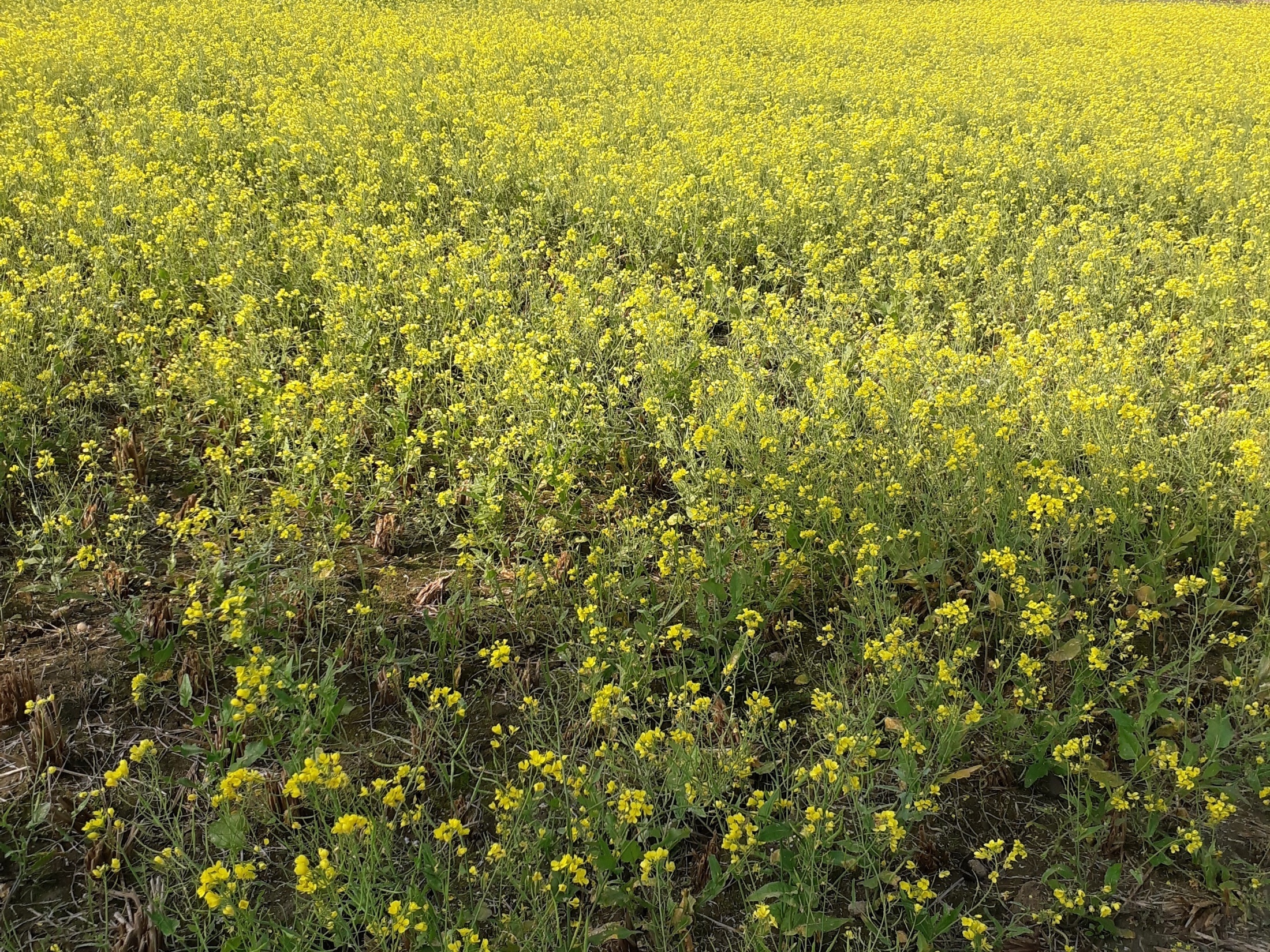 স্বা
গ
ত
ম
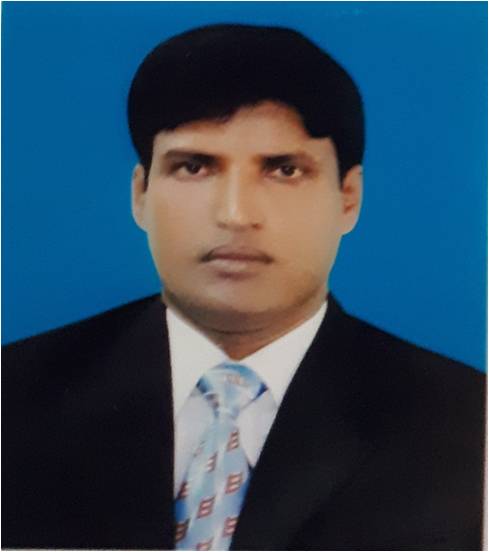 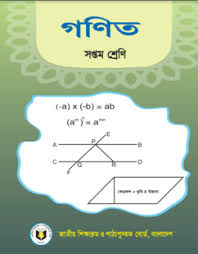 পরিচিতি
শ্রেণিঃ        সপ্তম  
 বিষয়ঃ         গণিত 
  পাঠঃ          জ্যামিতি
মোঃ বাবুল আকতার 
                        অধ্যক্ষ 
 পুলিশ লাইনস স্কুল এন্ড কলেজ, পাবনা
প্রত্যেক ত্রিভুজের ছয়টি অংশ আছে; তিনটি বাহু ও তিনটি কোণ। ত্রিভুজের এই ছয়টি অংশের কয়েকটি অপর একটি ত্রিভুজের অনুরুপ অংশের সমান হলে দুইটি ত্রিভুজ সর্বসম হতে পারে। সুতরাং কেবল ঐ অংশগুলো দেওয়া থাকলে ত্রিভুজটির আকার নির্দিষ্ট হয় এবং ত্রিভুজটি আঁকা যায়। নিচের উপাত্তগুলো জানা থকলে একটি নির্দিষ্ট ত্রিভুজ সহজেই আঁকা যায়;
(১) তিনটি বাহু 
 (২) দুইটি বাহু ও এদের অন্তর্ভুক্ত কোণ 
 (৩) একটি বাহু ও এদের সংলগ্ন দুইটি কোণ 
 (৪) দুইটি কোণ ও এর একটির বিপরীত বাহু 
 (৫) দুইটি বাহু ও এর একটির বিপরীত কোণ 
 (৬) সমকোণী ত্রিভুজের অতিভুজ ও অপর একটি বাহু
       অথবা কোণ
পাঠ শিরোনাম
ত্রিভুজ অঙ্কন
শিখনফল
১। প্রদত্ত উপাত্ত ব্যবহার করে ত্রিভুজ আঁকতে
    পারবে।
সম্পাদ্য ৪ ।  কোনো ত্রিভুজের দুইটি কোণ এবং এদের একটির বিপরীত বাহু দেওয়া আছে, ত্রিভুজটি আঁকতে হবে ।
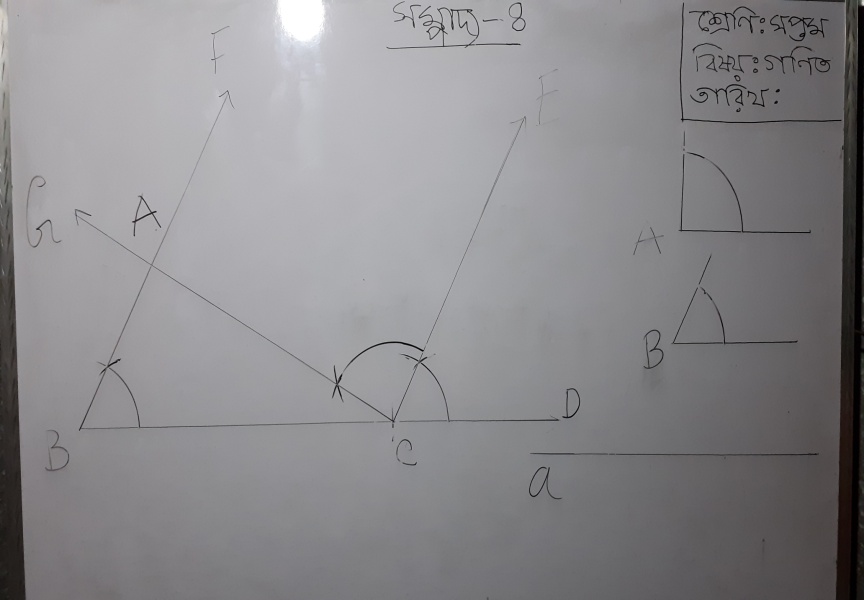 বিশেষ নির্বচনঃ মনে করি, একটি ত্রিভুজের দুইটি কোণ < A ও < B এবং < A এর বিপরীত বাহু a দেওয়া  আছে। ত্রিভুজটি আঁকতে হবে।
অঙ্কনঃ যে কোনো রশ্মি BD নিই। BD থেকে  a এর সমান করে BC অংশ কাটি । BC রেখাংশের  B ও C বিন্দুতে < B এর সমান করে  < CBF ও < DCE আঁকি। এখন CE রেখার C বিন্দুতে < A এর সমান করে < ECG আঁকি। BF ও CG পরস্পর A বিন্দুতে ছেদ করে। তাহলে,
  ∆ ABC -ই উদ্দিষ্ট ত্রিভুজ ।
স্ক্রিনে ডাবল ক্লিক করে আমরা সম্পাদ্য অঙ্কনের ভিডিওটি দেখতে পারি।
জোড়ায় কাজ
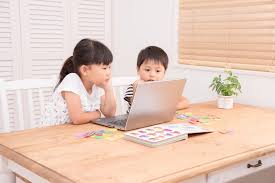 সম্পাদ্য ৫ । কোনো ত্রিভুজের দুইটি বাহু এবং এদের একটির বিপরীত কোণ দেওয়া আছে, ত্রিভুজটি আঁকতে হবে।
সাধারণ নির্বচনঃ কোনো ত্রিভুজের দুইটি বাহু এবং এদের একটির বিপরীত কোণ দেওয়া আছে, ত্রিভুজটি আঁকতে হবে।
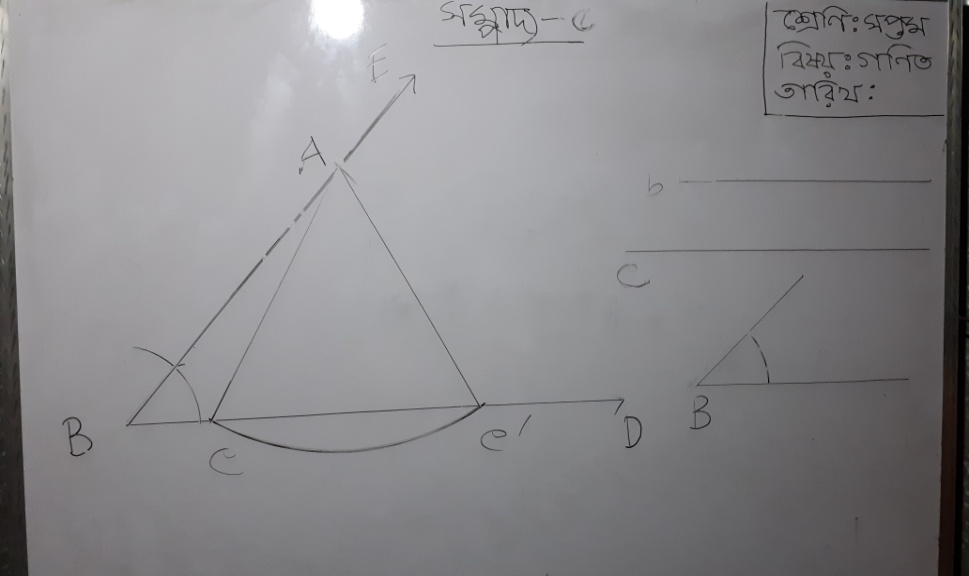 বিশেষ নির্বচনঃ মনে করি, একটি ত্রিভুজের দুইটি বাহু b ও c এবং b বাহুর বিপরীত কোণ 
 < B দেওয়া আছে। ত্রিভুজেটি আঁকতে হবে।
অঙ্কনঃ যে কোনো রশ্মি BD নিই। B বিন্দুতে < B এর সমান করে < DBE আঁকি। BE থেকে  a এর সমান করে  BA অংশ কাটি। এখন A কে কেন্দ্র করে b এর সমান ব্যাসার্ধ নিয়ে BD এর উপর একটি বৃত্তচাপ আঁকি। বৃত্তচাপটি BD রেখাকে  C ও C’ বিন্দুতে ছেদ করে। A, C  এবং A, C’ যোগ করি। তাহলে  ∆ ABC এবং ∆ ABC’ - উভয়ই উদ্দিষ্ট ত্রিভুজ ।
স্ক্রিনে ডাবল ক্লিক করে আমরা সম্পাদ্য অঙ্কনের ভিডিওটি দেখতে পারি।
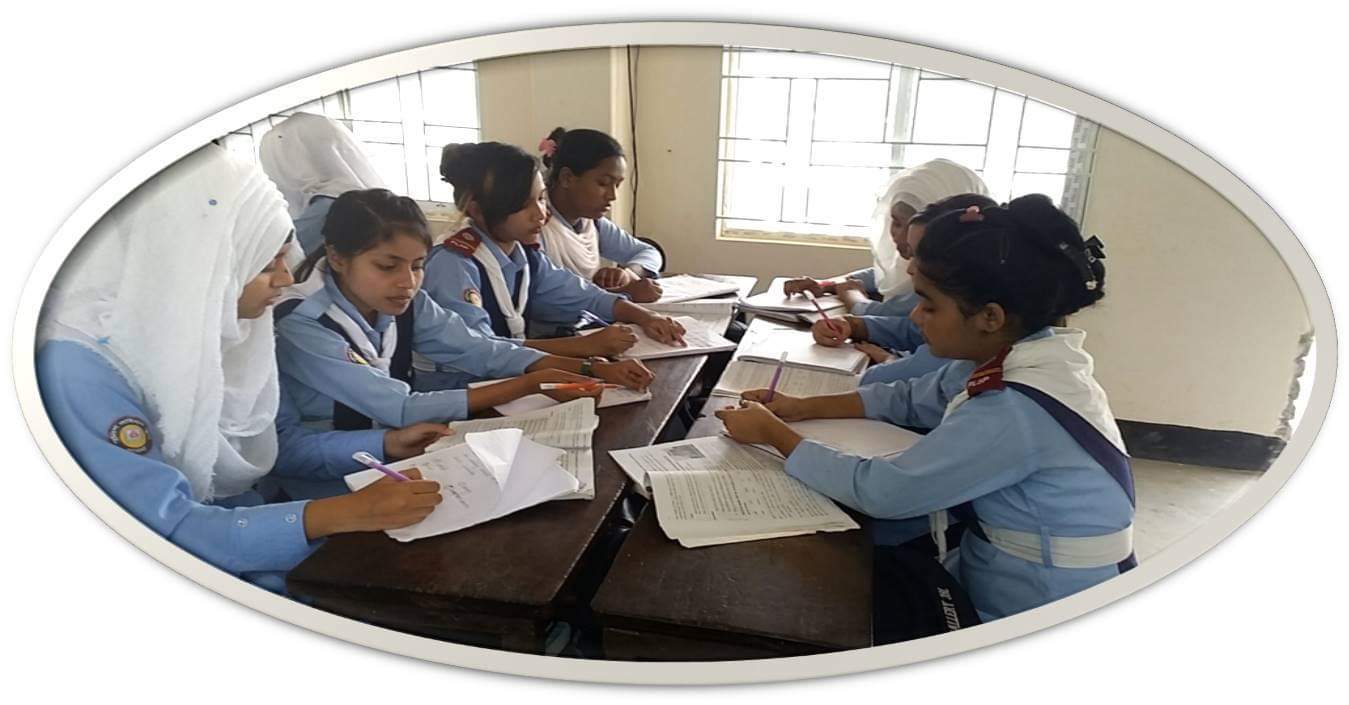 দলীয় কাজ
সম্পাদ্য ৬ ।  কোনো সমকোণী ত্রিভুজের অতিভুজ ও অপর একটি বাহু দেওয়া আছে, ত্রিভুজটি আঁকতে হবে।
সাধারণ নির্বচনঃ   কোনো সমকোণী ত্রিভুজের অতিভুজ ও অপর একটি বাহু দেওয়া আছে, ত্রিভুজটি আঁকতে হবে।
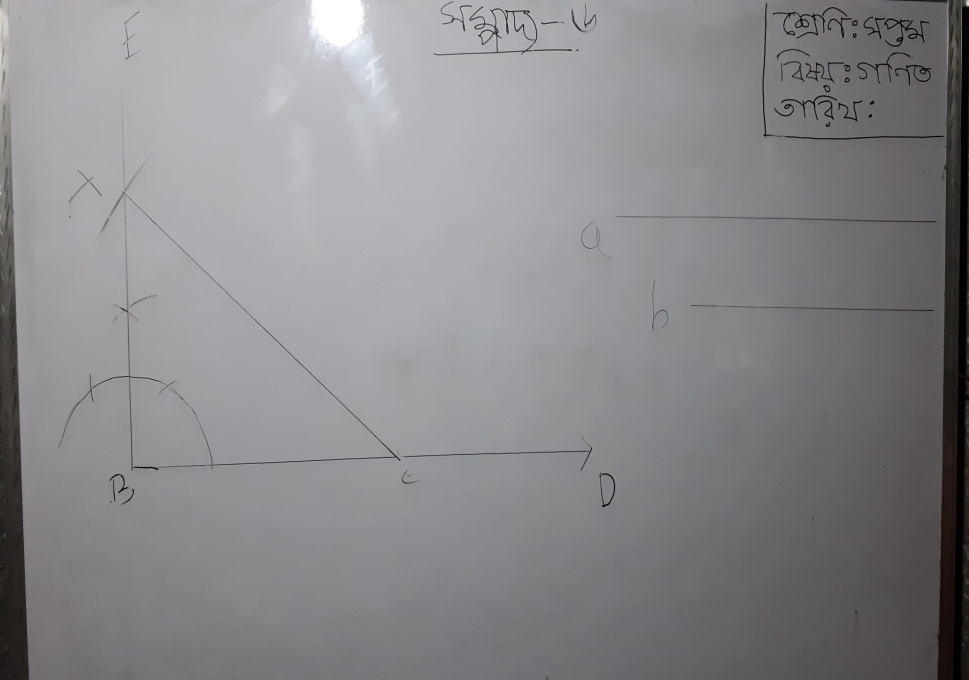 বিশেষ নির্বচনঃ মনে করি, একটি ত্রিভুজের অতিভুজ a  ও অপর এক বাহু b দেওয়া আছে। ত্রিভুজটি আঁকতে হবে।
অঙ্কনঃ যে কোনো রশ্মি BD নিই। BD থেকে  b এর সমান করে BC অংশ কাটি । BC রেখার B বিন্দুতে BE লম্ব আঁকি। এখন C কে কেন্দ্র করে a এর সমান ব্যাসার্ধ নিয়ে BE  রেখার উপর একটি বৃত্তচাপ আঁকি। বৃত্তচাপটি BE রেখাকে A বিন্দুতে ছেদ করে। A ও C  যোগ করি। তাহলে  ∆ ABC - ই উদ্দিষ্ট ত্রিভুজ।
স্ক্রিনে ডাবল ক্লিক করে আমরা সম্পাদ্য অঙ্কনের ভিডিওটি দেখতে পারি।
মূল্যায়ন
১। কোন ত্রিভুজের তিনটি বাহু দেওয়া থাকলে সর্বাধিক কয়টি ত্রিভুজ আঁকা যায়?
 ( ক )  2                    ( খ ) 1                       ( গ )  3                     ( ঘ )  4
উত্তরঃ  ( খ )  1
২। ত্রিভুজের বাহু তিনটির দৈর্ঘ্যের সমষ্টিকে কি বলে ? 
 ( ক ) ক্ষেত্রফল               ( খ ) আয়তন                  ( গ ) দৈর্ঘ্য              ( ঘ ) পরিসীমা
উত্তরঃ ( ঘ ) পরিসীমা
৩। ত্রিভুজের অন্তঃস্থ কোণ কয়টি ? 
 ( ক )  1                 ( খ )  2                    ( গ )  3                      ( ঘ )  4
উত্তরঃ  ( গ )  3
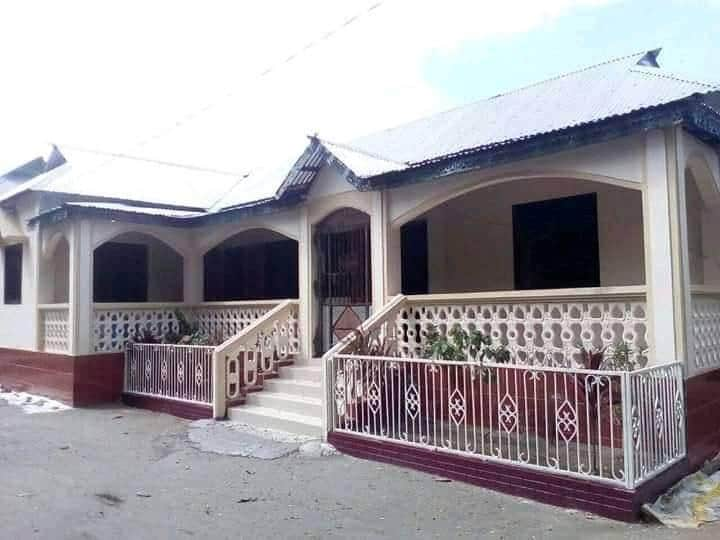 বাড়ির কাজ
একটি সমকোণী ত্রিভুজের একটি  বাহু 5 সেমি এবং একটি সূক্ষ্মকোণ  45  ডিগ্রী  দেওয়া আছে। ত্রিভুজটি আঁক।
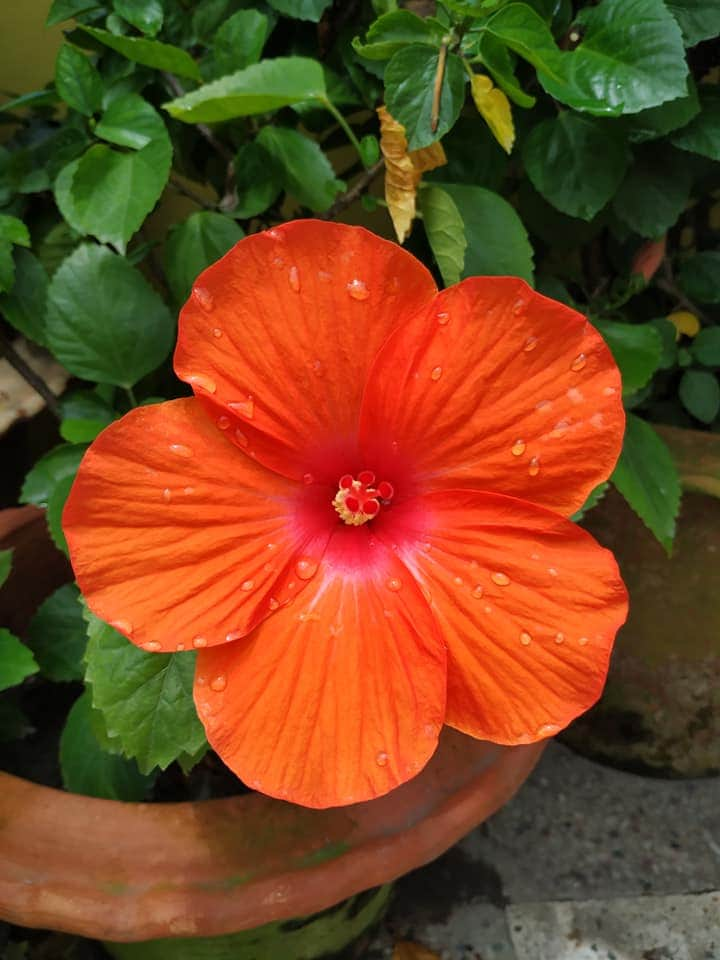 ধন্যবাদ